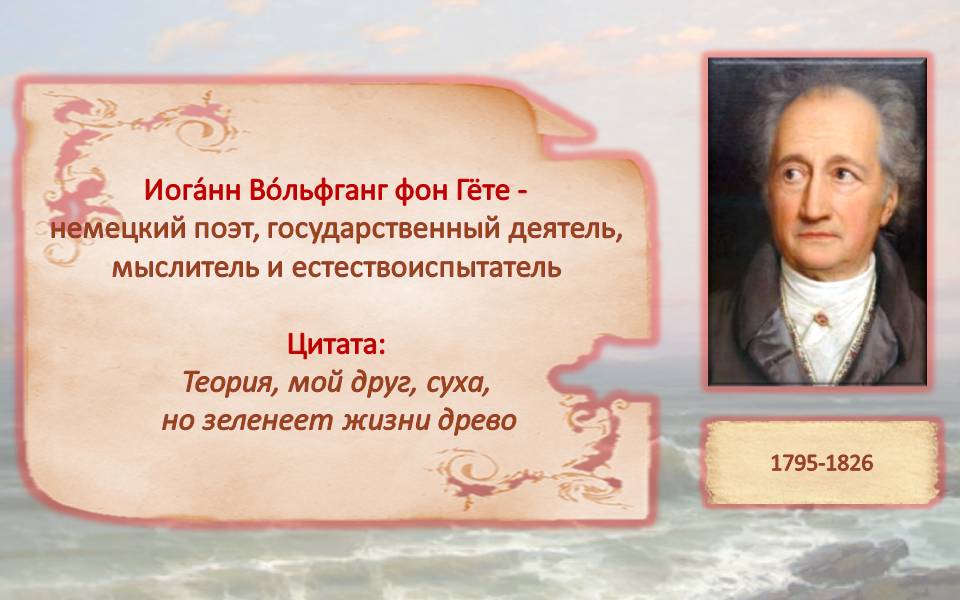 Желаний и надежд томительный обман (особенности романтического героя)
«Романтический герой чувствует в себе отвагу кинуться наудачу в мир, 
нести всю земную скорбь 
и всё земное счастье, 
биться с бурями 
и не робеть при треске кораблекрушения»
           Иоганн Вольфганг Гете
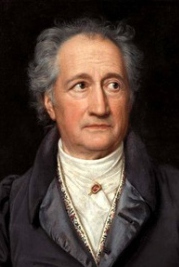 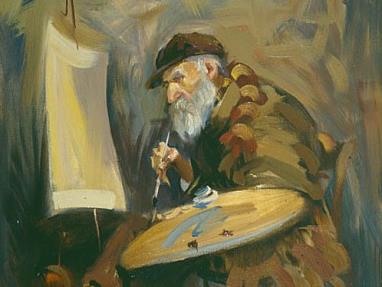 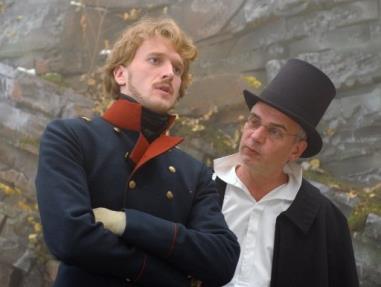 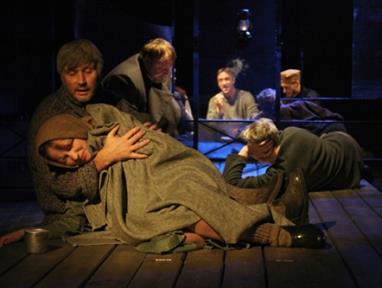 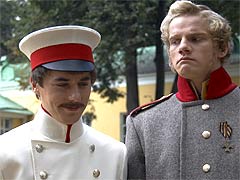 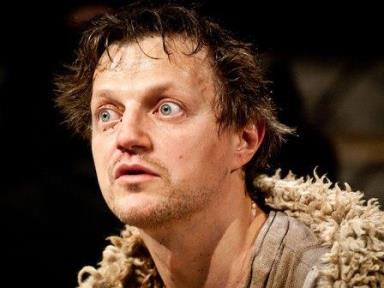 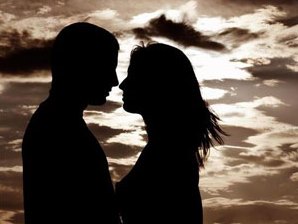 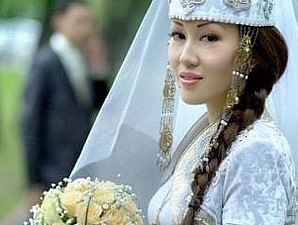 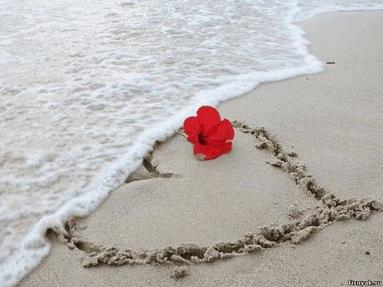 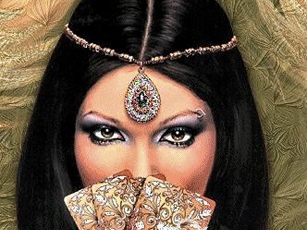 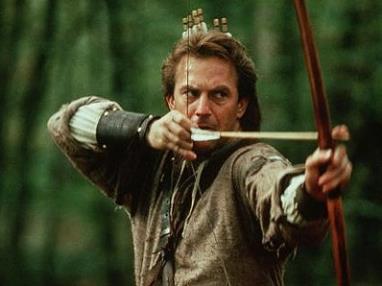 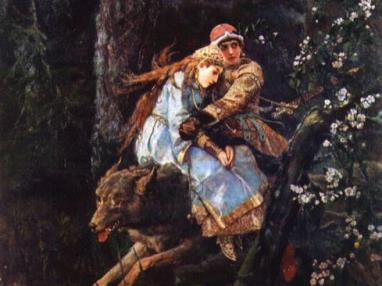 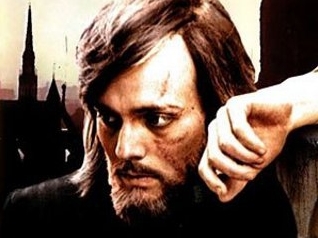 Романтическому герою более всего свойственны отношения любовные, 
однако не перетекающие в союз семейный  
(не «опошляются»)
Дружеские связи либо отсутствуют 
(герой одинок), 
либо представляют собой «неравную дружбу»
Связь со средой может быть нарушена
 в силу обстоятельств 
(герой - изгой, отщепенец)
У романтического героя отсутствует постоянное занятие, часто он создает духовные ценности (поэт, художник) или занимается противоправной деятельностью (форма социального протеста)
У героя в полной мере представлены национальные признаки.
    Национальная самобытность – один из объектов пристального интереса романтиков.
Жизненный путь романтика часто оказывается коротким, доходчиво иллюстрирует идею о существовании предопределения, рока, родовых проклятий